Соціально-демографічна структура
План
1.Визначення соціально-демографічної структури суспільства та її складові елементи
2. Вікові соціальні групи та їх характеристики. Вплив вікової структури на функціонування суспільства
3. Елементи соціальної структури за статевими ознаками. Статеві нерівності і дискримінація
4. Сім'я як соціальна група, як елемент соціальної структури
5. Вплив соціально-демографічної структури на функціонування суспільства в цілому
Розглядаючи питання соціальної структури суспільства, ми встановили, що:1) Існують різні підходи до розуміння соціальної структури суспільства;2) Різні теорії соціальної структури.Відповідно до них визначаються й різні елементи соціальної структури, соціальні групи і спільноти за різними ознаками. При цьому більшість авторів погоджується з тим, що при всіх різних поглядах, в соціальній структурі суспільства можна виділити такі елементи, які об’єднуються  у самостійні підструктури.
Соціально-демографічна підструктура
Демографія – це наука про народонаселення. Вона вивчає його чисельність, склад, структуру, поширення на території, а також 
його зміни в часі.
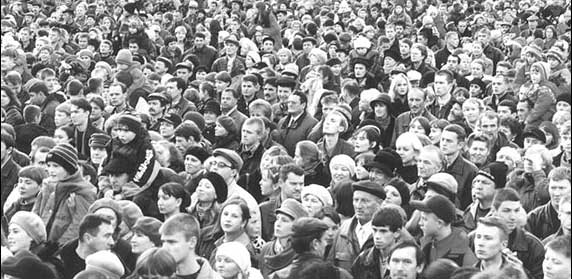 Термін «демографія» вперше з'явився  в роботі французького вченого Ашилля Гійяра.
Як самостійна наука демографія розвивається з 20-30-х років XX ст., з кінця 50-х років на Заході широкий розвиток отримала так звана «соціальна демографія», яка впритул примикала до розділу со­ціології, що вивчає соціальну структуру суспільства. Тоді ж починає застосовуватися поняття «соціально-демографічна структура»
Соціально-демографічна структура – це сукупність спільностей людей, що виділяються за такими ознаками: стать, вік, сімейний стан, місце народження та проживання. Вона включає в себе: статеву структуру (чоловіки та жінки)
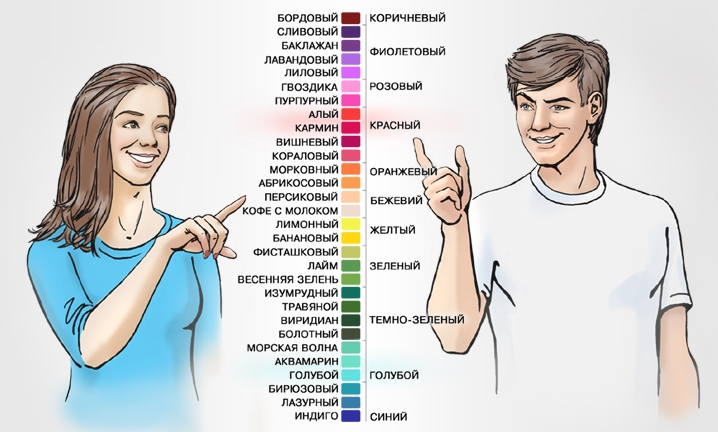 вікову структуру (діти, молодь, середнього віку, похилого віку)
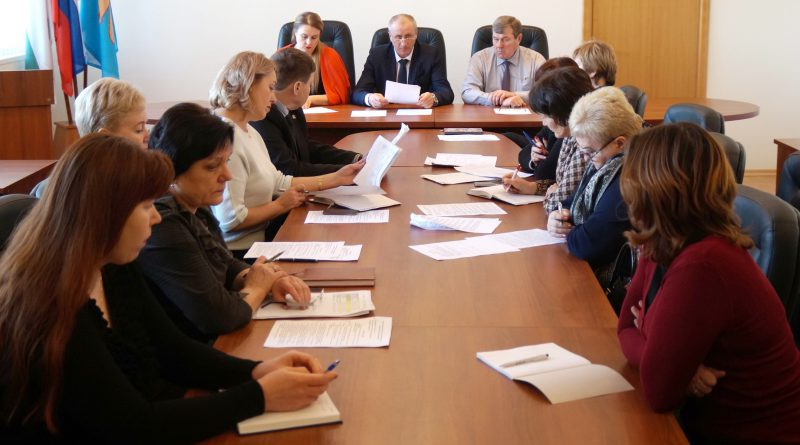 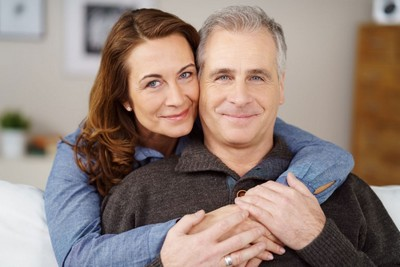 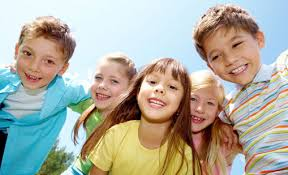 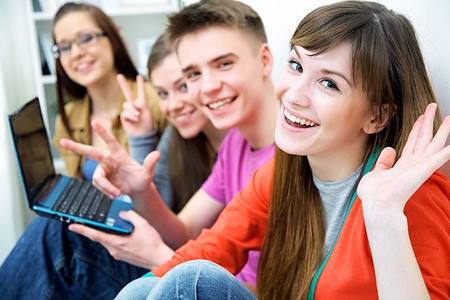 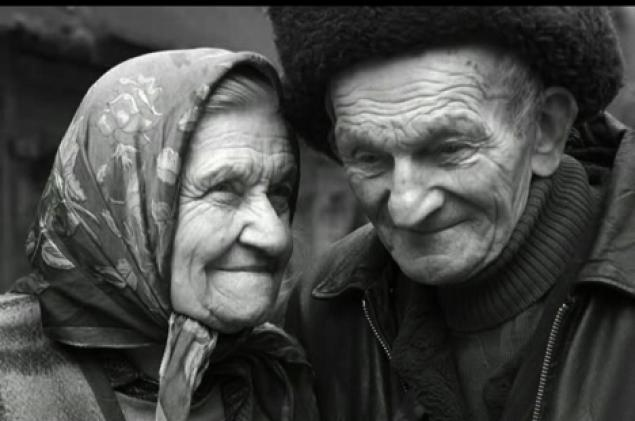 сімейну структуру (сім’ї: з дітьми, бездітні, багатодітні); крім того, сюди ж включаються особи, об’єднані за принципом «шлюбного стану» (одружені, неодружені, розлучені, вдови); генетичну структуру (місцеві уродженці, старожили, новосели).
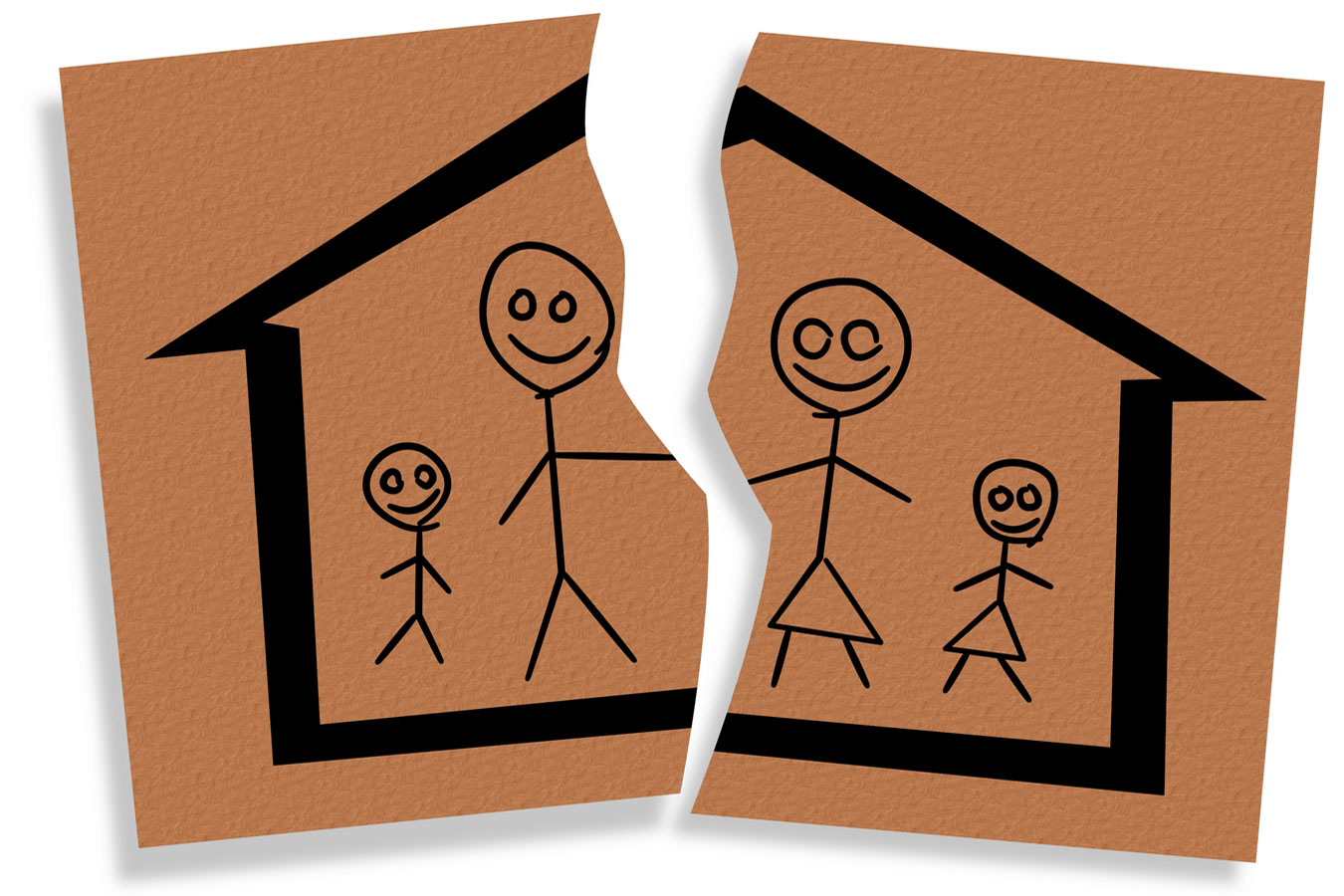 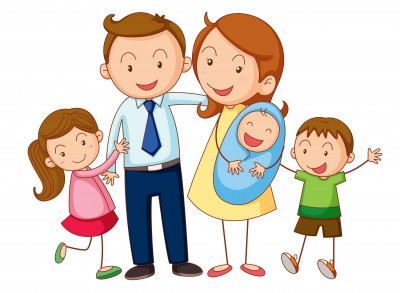 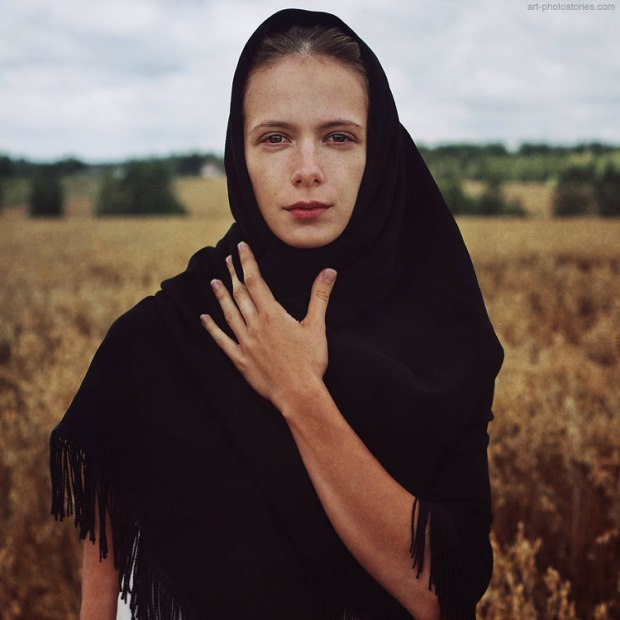 Соціально-демографічна підструктура є невід’ємним еле­ментом і важливою складовою соціальної структури суспіль­ства як цілого. Вона тісно пов’язана з іншими підструктурами: соціально-поселенською, класо­вою, національно-етнічною, професійною підструктурами, результатом чого є їх взаємовплив і взаємофункціонування.
Відповідно до соціально-демографічної підструктури су­спільство поділяється на певні соціальні групи, спільноти за такими критеріями: стать, вік, сімейний стан.
Об’єктом аналізу соціально-демографічної підструктури є:
- кількість і якість населення, що виражається через чисель­ність і темпи зростання, 
- чисельність і склад сімей, 
- структура населення за статтю, 
- структура населення за віком, 
- за станом здоров’я тощо.
Статевовікова структура суспільства являє собою поєднання ос­новних груп  людей за ознакою статі та віку.Стать - одна з найважливіших ознак людини, що визначає її роль у відтворенні населення, сімейний та соціальний статус. .
Стать – це сукупність генетичних, морфологічних і фізіологічних ознак організму, що забезпечують статеву репродукцію, тобто відтворення роду людського.Вік – це період від народження людини до того чи іншого моменту його життя.
На перший погляд, ця структура сприймається як чисто біологічна: і стать людини, і її вік дійсно безпосереднім чином пов’язані з її біологічними особли­востями
Але співвідношення чоловіків і жінок, представників різних вікових груп зумовлені зовсім не біологічними, а соціальними факто­рами.Для характеристики статевої структури використовують два показники: частка чоловіків (жінок) у всьому населенні, або число чоловіків на 100 жінок.
Зараз на Землі чоловіків на 34 млн більше. Країни, в яких чоловіче населення значно переважає жіноче – це азійські країни:  Китай, Індія, Пакистан, Бангладеш, Афганістан, Єгипет.
Однак у більшості країн світу домінують жінки. Переважання жінок особливо велике в європейських країнах, Сполучених Штатах, Канаді, Росії, Україні.
На співвідношення чоловічого і жіночого населення впливають біологічні, історичні та соціальні причини.Біологічні достеменно не вивчені.Історичні – пов'язані в основному з війнами.
Соціальні – із способом життя.Так, наприклад, в азійських країнах переважає чоловіче населення, тому що смертність серед жінок значно вища. Це зумовлено: 1) принизливим ставленням до них, 2) ранніми шлюбами (13-14 років),3) численним дітонародженням,4) недостатнім харчуванням, 5) постійною важкою працею.
Розподіл населення світу за статевою ознакою
Вікова структура суспільства
Тип відтворення є головним чинником, що впливає на вікову структуру населення. А від вікової структури залежить забезпеченість країни трудовими ресурсами. До трудових ресурсів належать люди, що здатні до праці. Частка людей працездатного віку є визначальним показником для оцінки забезпеченості країни трудовими ресурсами.
Прогресивний типхарактеризується динамічністю, швидким оновленням поколінь через високу народжуваність і високу смертність, великою часткою дітей і невеликою часткою літніх людей. Стаціонарний типозначає, що у віковій структурі урівноважуються частки дітей і прабатьків (бабусь, дідусів).
Стаціонарний тип є проміжним між першим і третім у процесі еволюції вікової структури населення.   Регресивний тип при незначній частці дітей та високій частці осіб похилого віку не в змозі забезпечувати навіть простого відтворення.
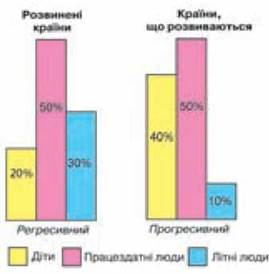 Наведені данні є певною статистикою, яка скоріше належить до демографії.Як застосувати ці дані до соціологічного аналізу?
1) Як статева структура вплине на суспільний поділ праці? Як це відобразиться на економічній сфері суспільства?2) Як вікова структура вплине на стан суспільства?
Сім'я, шлюб і сімейні відносини
Шлюб — це добровільний, рівноправний союз між жінкою і чоловіком, спрямований на створення сім'ї. Шлюб — суспільно визнаний і санкціонований юридично, чи звичаєвим правом союз, який має на меті створення сім'ї, її легалізацію в суспільстві. Шлюб — це соціальна форма відносин між чоловіком і жінкою, яка історично змінюється.
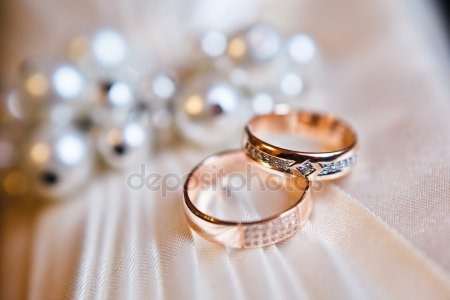 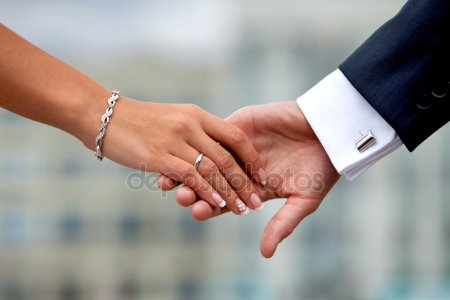 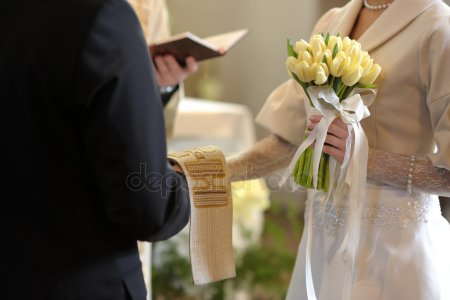 Сім'я є більш складною системою відносин, ніж шлюб, оскільки вона, як правило, об'єднує не тільки подружжя, але й їх дітей, а також інших родичів та близьких (розширена сім'я).  Крім того, сім'я виступає як соціальна клітина суспільства, є дуже близькою до моделі всього суспільства, в якому вона функціонує.
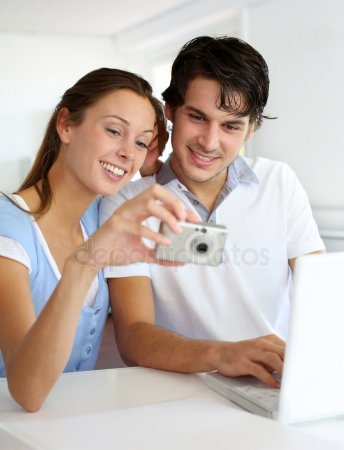 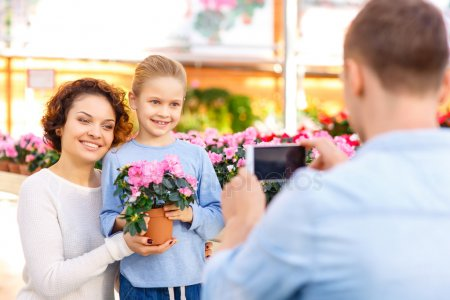 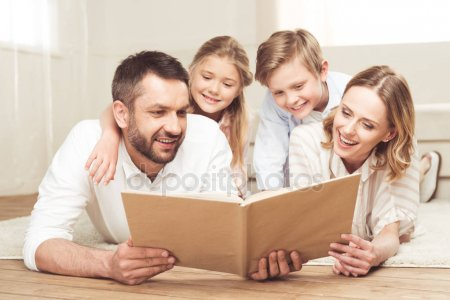 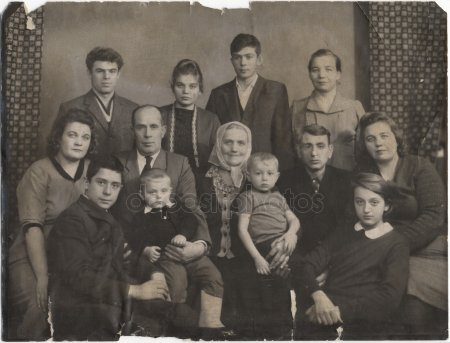 Генетична структура суспільства
Генетична структура суспільства – це сукупність людей, що відрізняються за характером їх зв’язку з місцем проживання. Вона містить у собі три основні соціальні спільності:
- особи, що народилися в даній місцевості (їх звичайно називають уродженцями певної місцевості); - особи, які довгий час проживають у даній місцевості (старожили); - люди, що недавно переселилися в дану місцевість (новосели).
Проблемні питання, вправи та завдання 1) Соціально-демографічну структуру суспільства вивчають різні науки. Чим, наприклад, відрізняється за своїми підходами до цієї проблеми демографія та соціологія, статистика та соціологія?2) На перший погляд, статевовікова структура суспільства обумов­лена біологічними факторами. Чому  ми розглядаємо її в соціології? Які соціологічні фактори впливають на співвідношення різних статевовікових груп у суспільстві?
3) Чому тривалість життя чоловіків у більшості країн світу ниж­ча, ніж жінок? З чим пов’язаний той факт, що чоловіків у старших ві­кових групах менше, ніж жінок?4) Від чого залежить прогресивність або непрогресивність віко­вої структури суспільства?5) З якими факторами пов’язане формування генетичної структури суспільства?
Історичні аспекти дослідження соціальної структури суспільстваЗаповніть таблицю